RSO EBS Discipline Update
Matthew Kirby (NWS), Majid Sedighi (Manchester University)
2024 Highlights
The RSO are currently funding 11 EBS-related PhD students across four universities.

PhD project launched at University of Strathclyde investigating the suitability of salt cements as low heat generating waste backfill materials.

Established an annual bentonite R&D forum fostering collaboration between PhD projects, supply chain projects and NWMO (Canada).
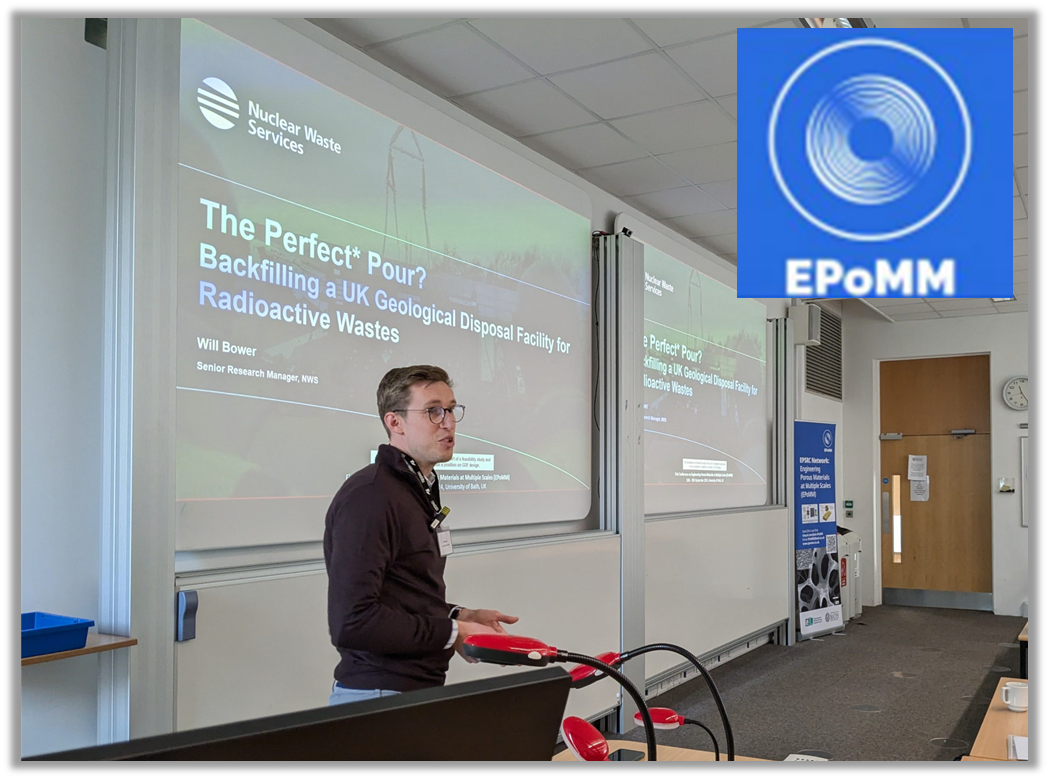 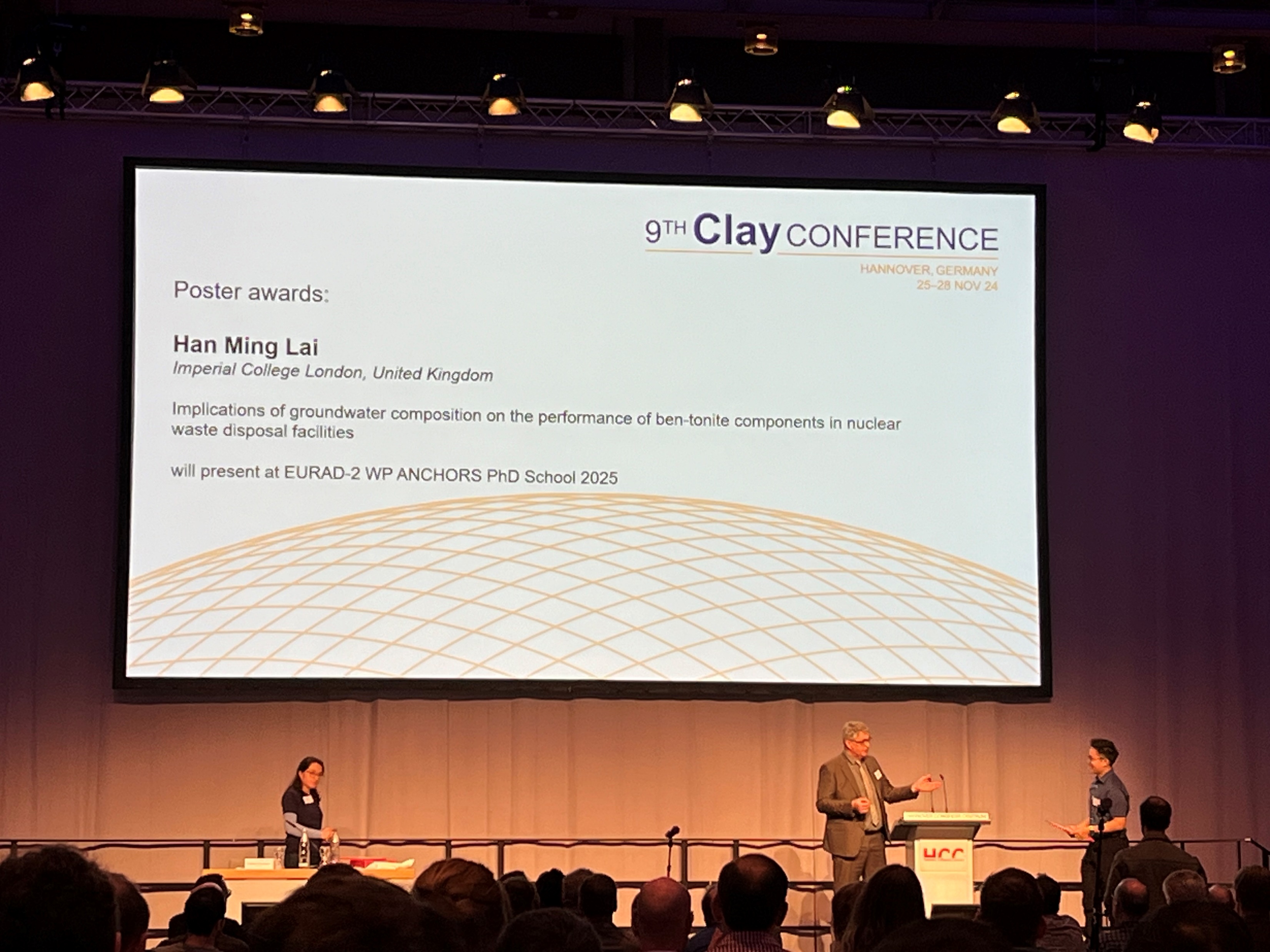 Knowledge exchange at the EPSRC network for Engineering Porous Materials at multiple scales (EPoMM), September & December 2024
PhD presentations at the Clay Conference, November 2024
Future Plans
Focus academic research to provide fundamental understanding of EBS performance under UK site-relevant conditions. Examples include:

Demonstrating the EBS (local backfill, gas permeable seals, mass backfill) can work together to manage gas within Low Heat Generating Waste disposal concepts. 
Implications of sustainability-driven changes within the cement industry on barrier performance. 
Demonstrate the High Heat Generating Waste buffer can protect the container from corrosion processes. 

Planned research in progress webinar topic: cement-based engineered barriers.

Discussions are ongoing with RSO core team regarding holding an EBS research symposium in 2025.